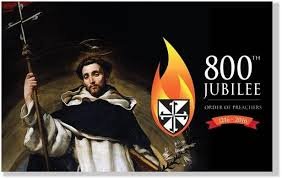 Celebrating 800 years of Dominican Life and Mission
Dominican Sisters
Gathering and sharing wisdom
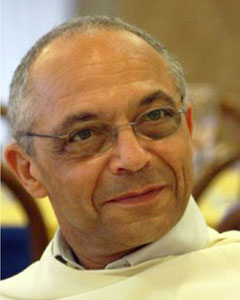 May they all be one, 
	as you, Father, are in me 
	and I am in you.  
May they also be one in us, 
	so that the world may believe 
	that you have sent me.  
The glory you have given me 
	I have given them, 
		so that they may be one, 
			as we are one, 
		I in them and you in me, 
that they may become completely one, 
	so that the world may know 
		that you have sent me and 
	have loved them 
		even as you have loved me.  			                                         				John 17:21-23
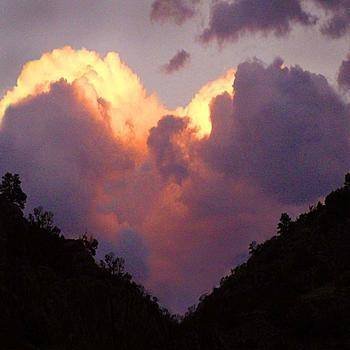 A STORY
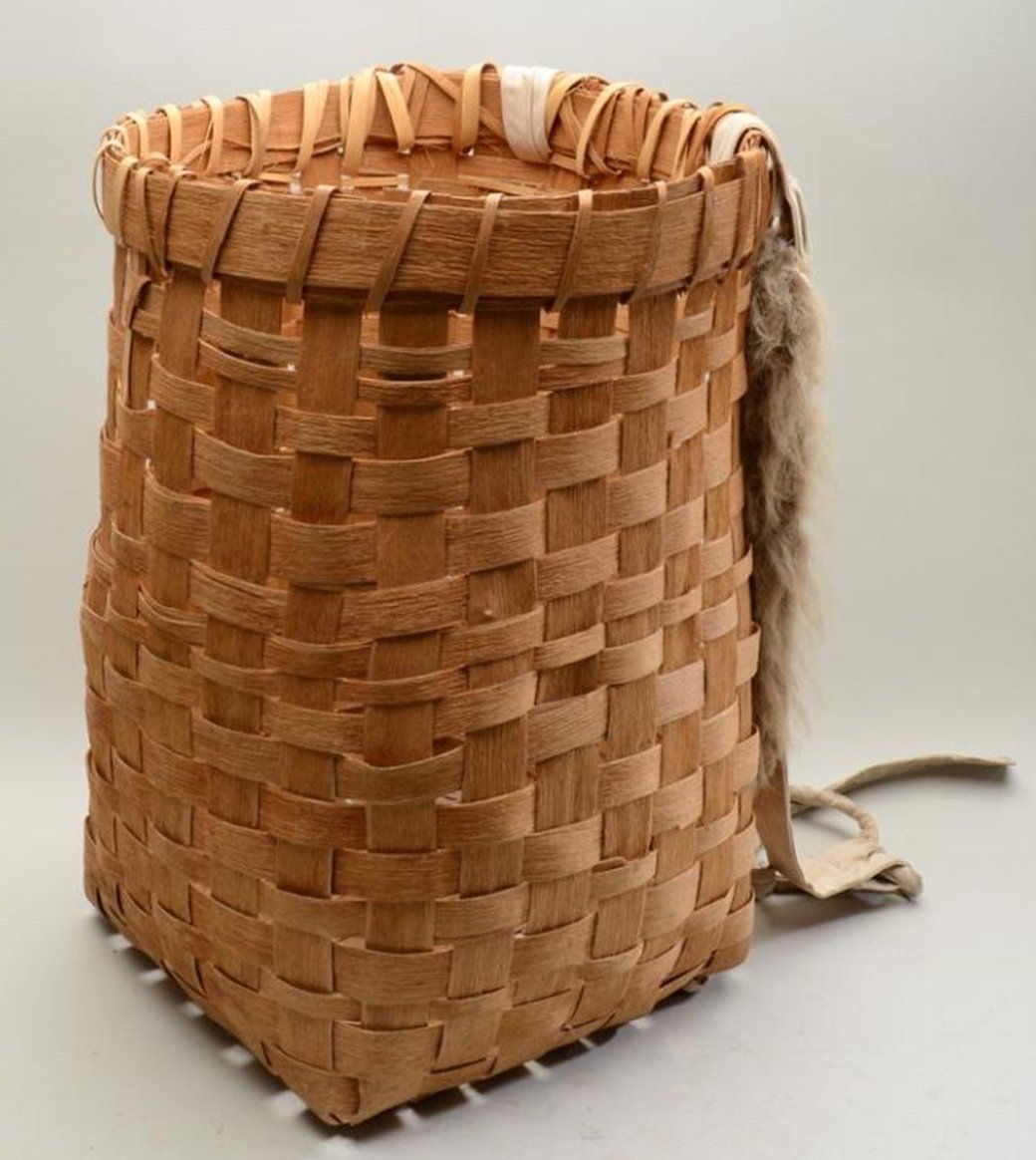 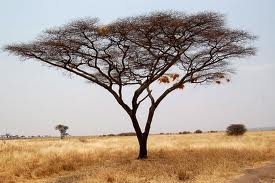 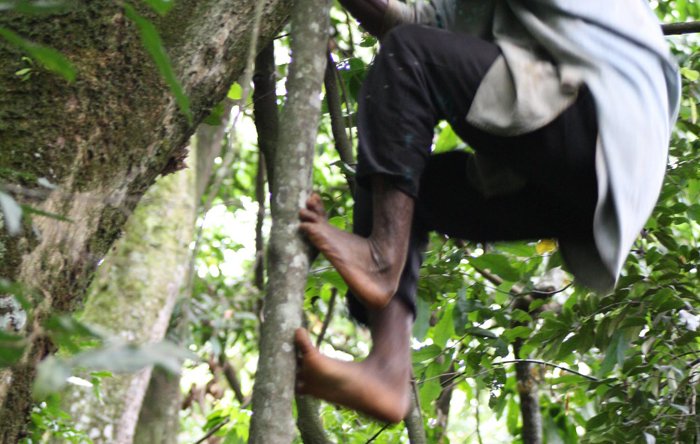 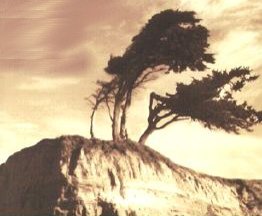 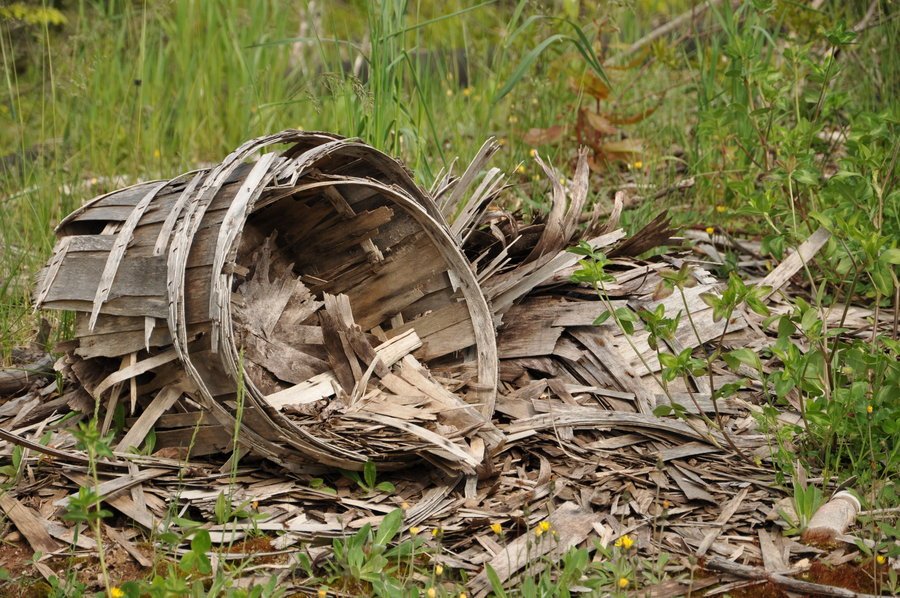 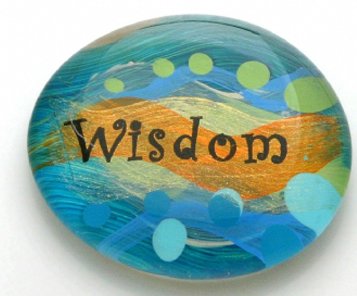 By Breath
Sara Thomsen

    By breath, by blood, by body, by spirit, we are all one  2 x

The air that is my breath is the air that you are breathingAnd the air that is your breath is the air that I am breathingThe wind rising in my breast is the wind 
from the east,  from the west, from the north, 
from the south, breathing in, breathing out

   By breath, by blood, by body, by spirit, we are all one  2 x
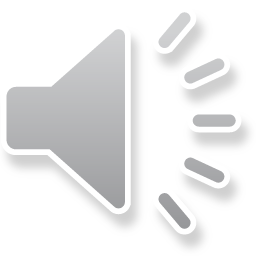 The water that is my blood, my sweat, tears from cryingIs the water that is your blood, your sweat, 
	tears from cryingAnd the rising of the tide is in our veins 
and in the ocean wideWe are in the rising steam, rushing river, running stream

By breath, by blood, by body, by spirit, we are all one  2 x
The earth is dust, the earth is clay, 
flow’rs blossoming and fading 
We are dust and we are clay, 
we are blossoming and fadingEvery color, every sound, every place is holy groundOh, every living thing, can you hear it laugh? 
	Can you hear it sing?

By breath, by blood, by body, by spirit, we are all one  2 x
The fire in my heart, my soul flame burningIs the fire in your heart, your soul flame burningWe are Spirit burning bright, by the light of day,
	in the dark of nightWe are shining like the sun, and like the moon, 
	like the Holy One

By breath, by blood, by body, by spirit, 
we are all one  4x

By breath…
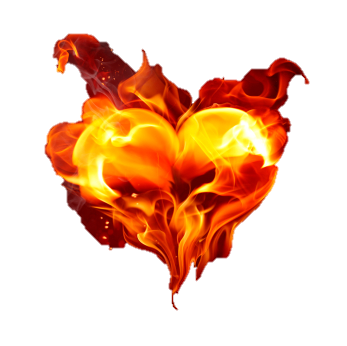 THE GATHERING CONTINUES
Let us continue the work of gathering wisdom that is within and among us.
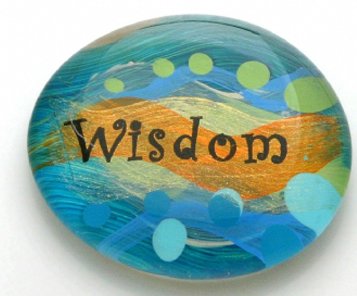